The Force of Art, Disobedience and Learning.Dennis AtkinsonGoldsmiths University of London
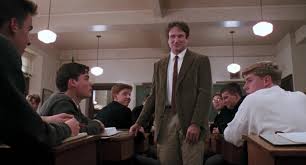 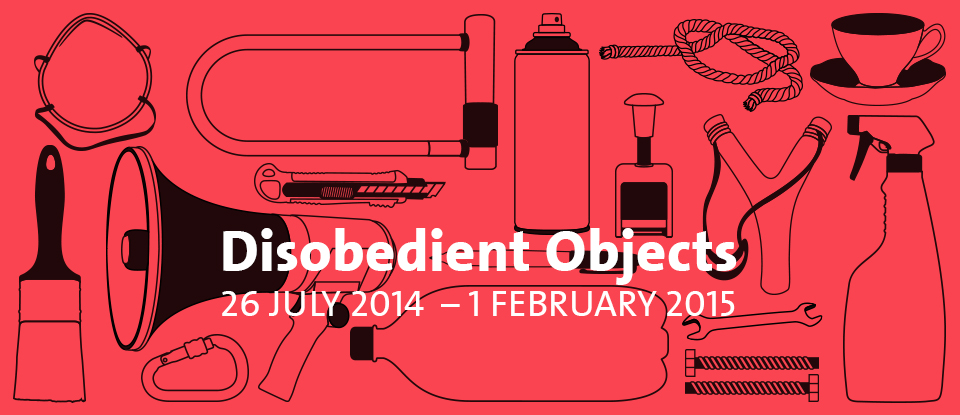 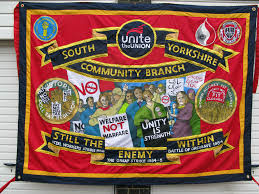 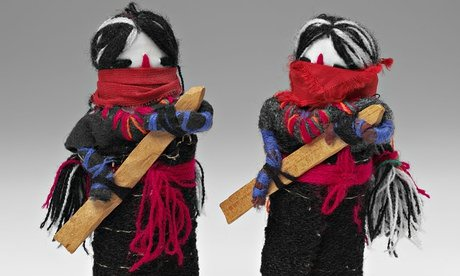 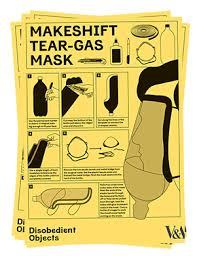 Have a care
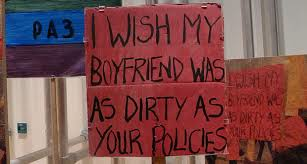 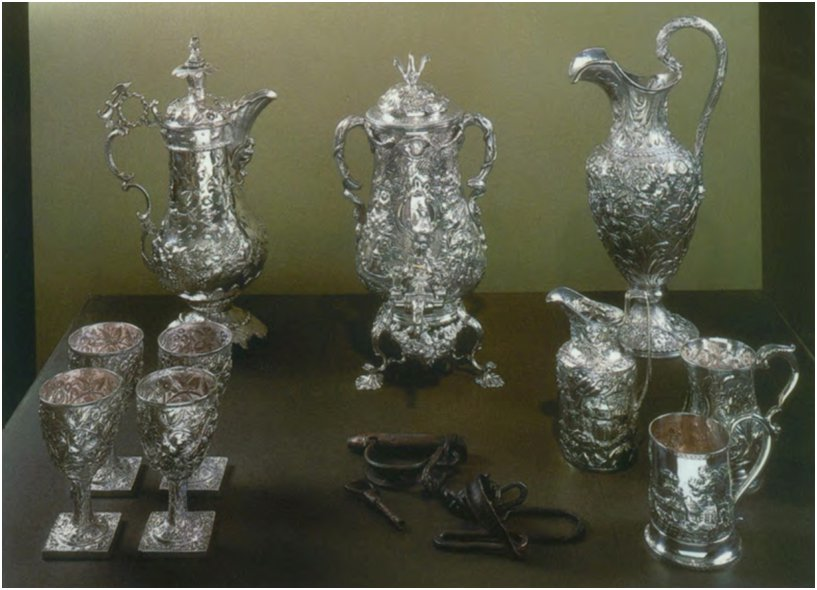 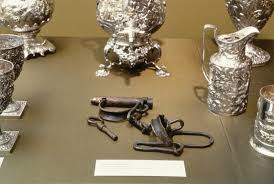 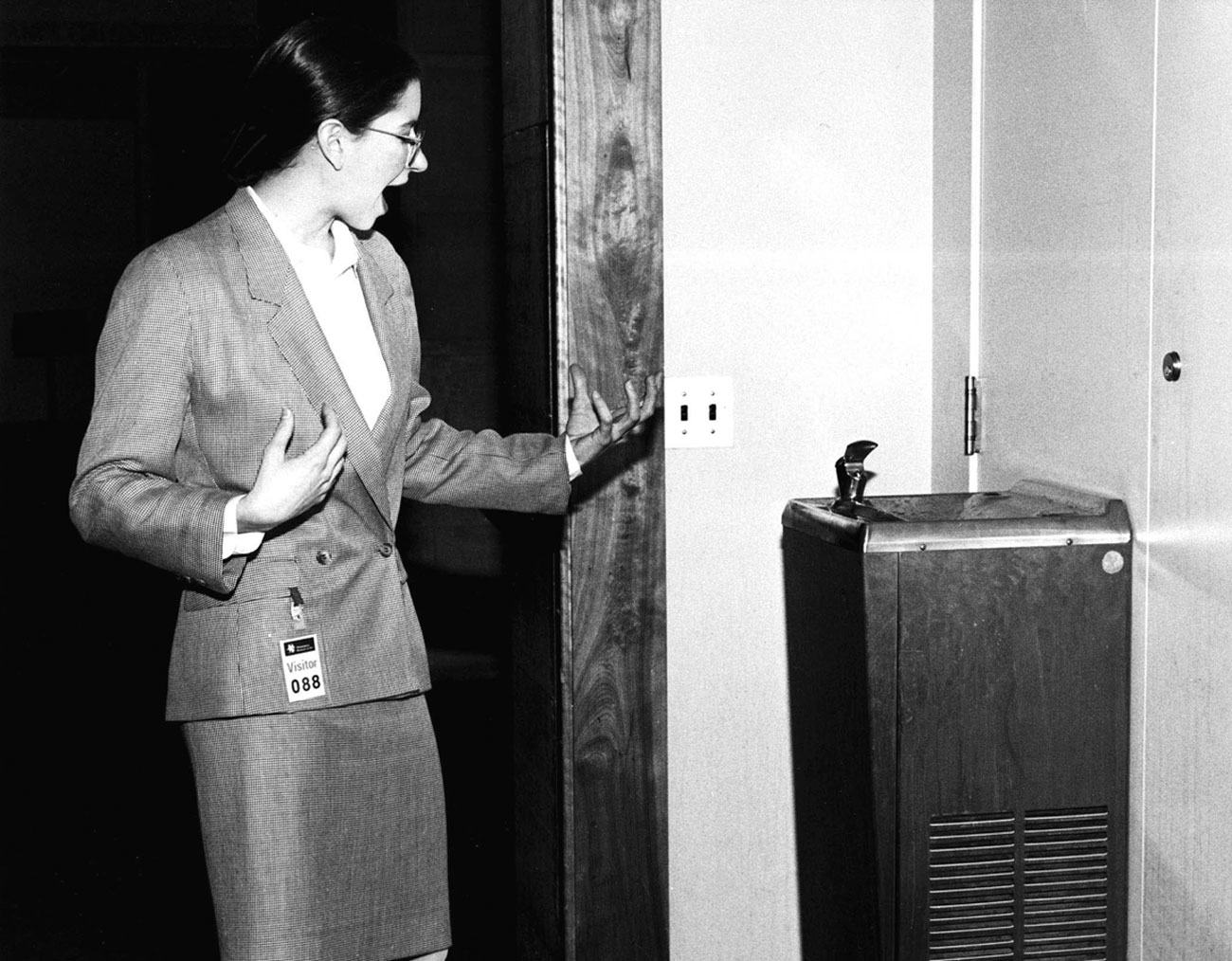 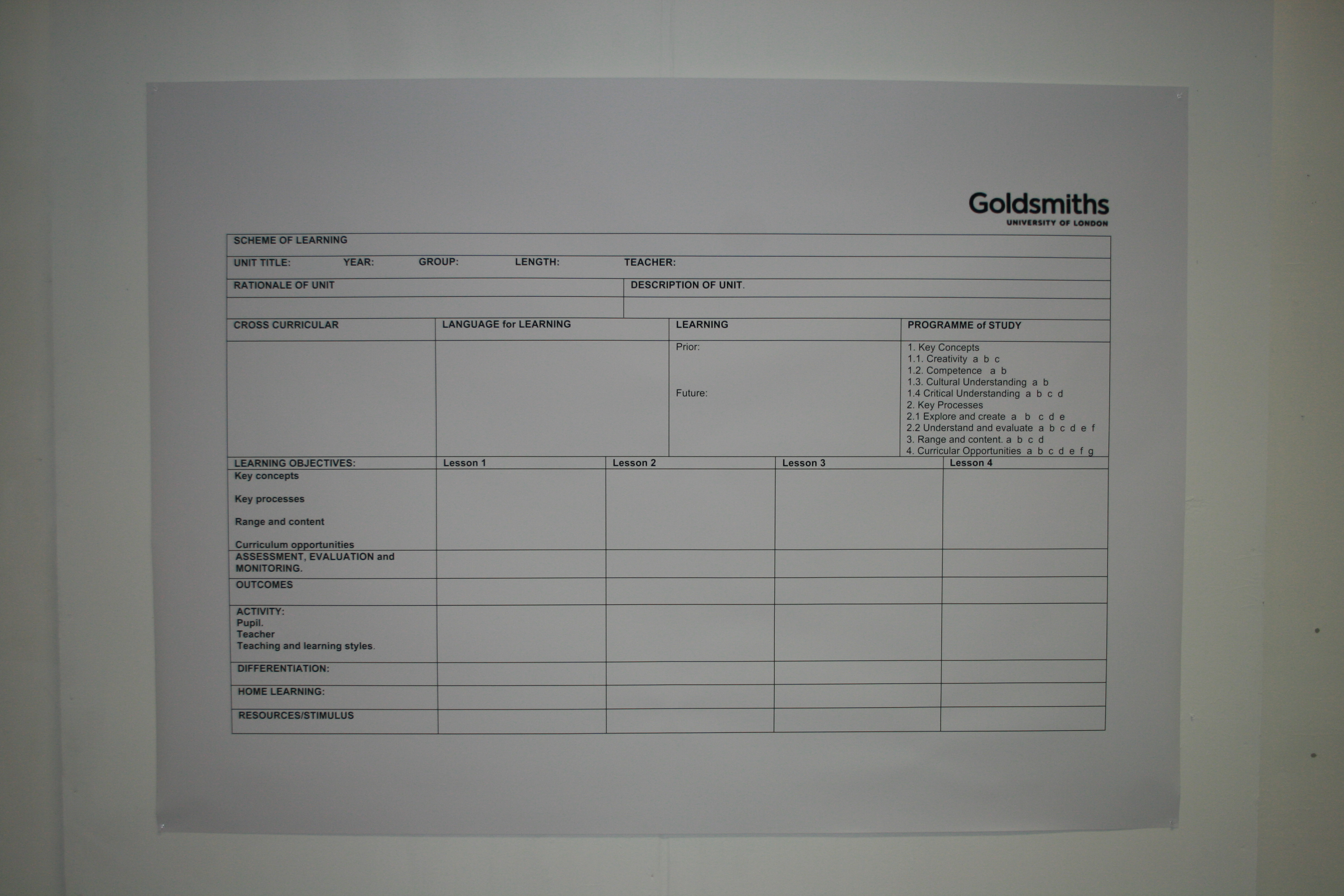 When beings come to be disclosed as “resources,” natural, mineral, human, or otherwise, it means that they are constituted in their very essence in terms of power, that is, as intrinsically disposed toward being manipulated and (re)produced and thus articulated as part of the general flow of power, or, in other words, as pre-programmed to take a form or a value that “makes” them what they are by virtue of “making” them participate in the intensification of power (Ziarek, Force of Art, p. 62,).
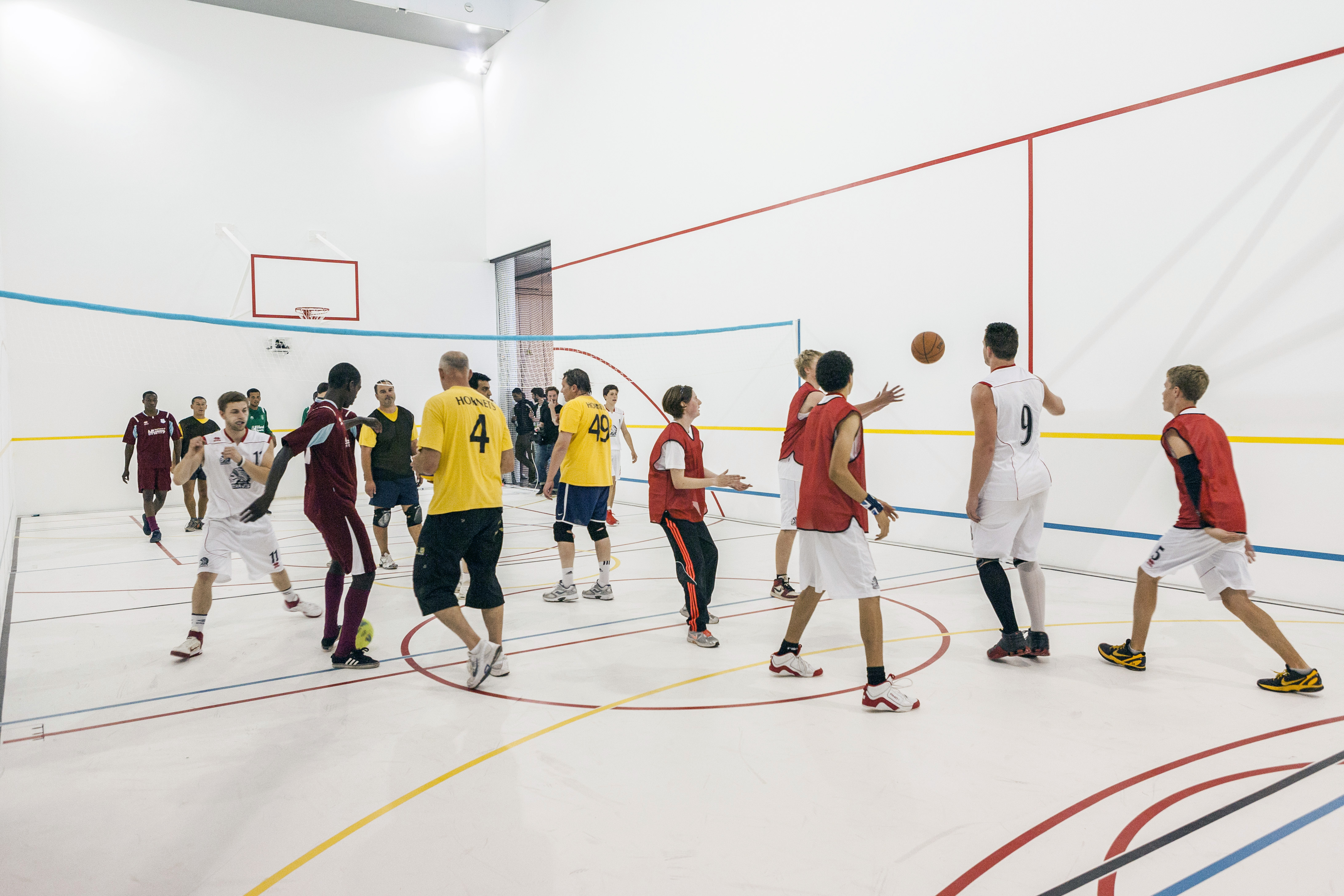 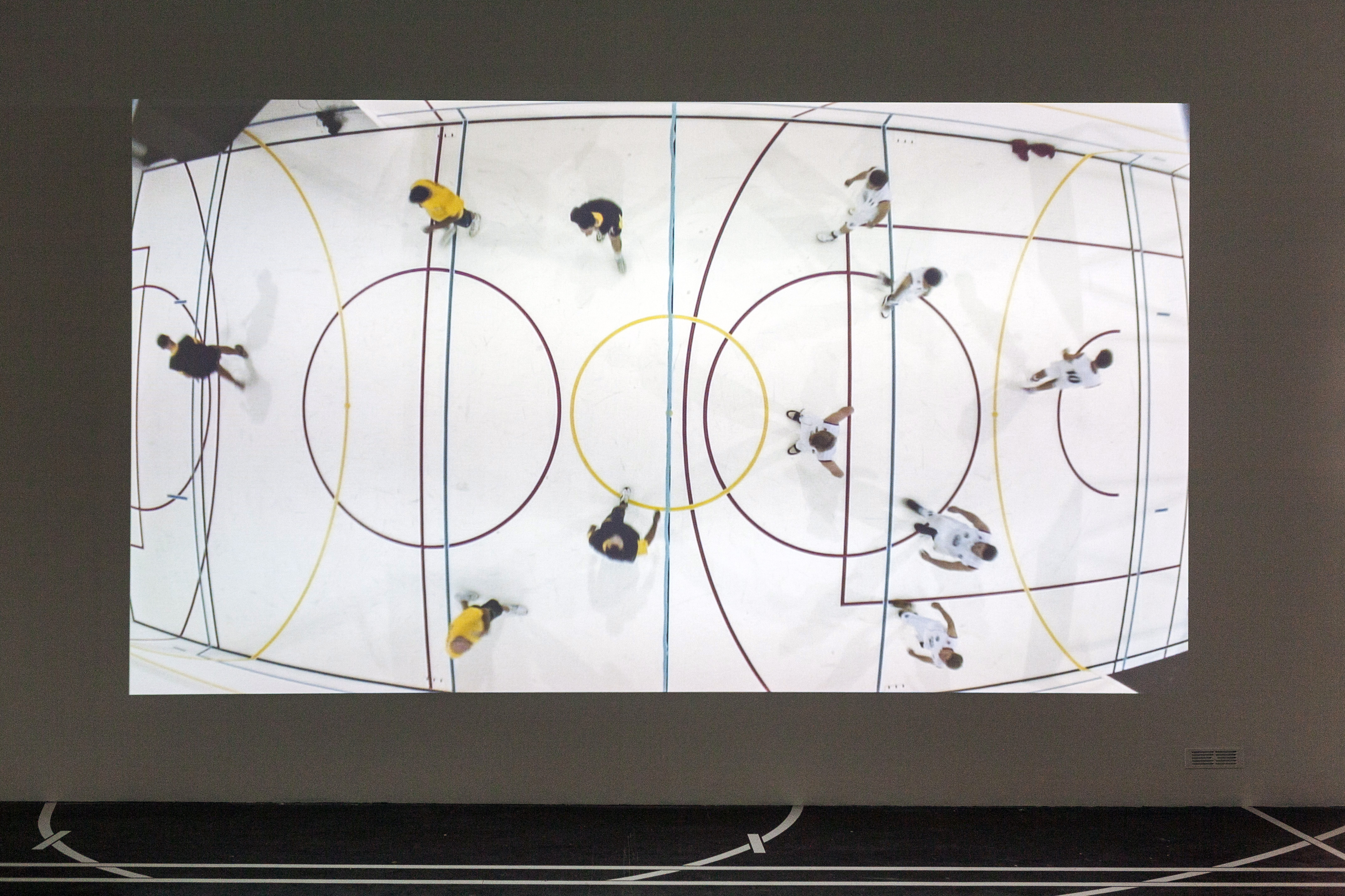 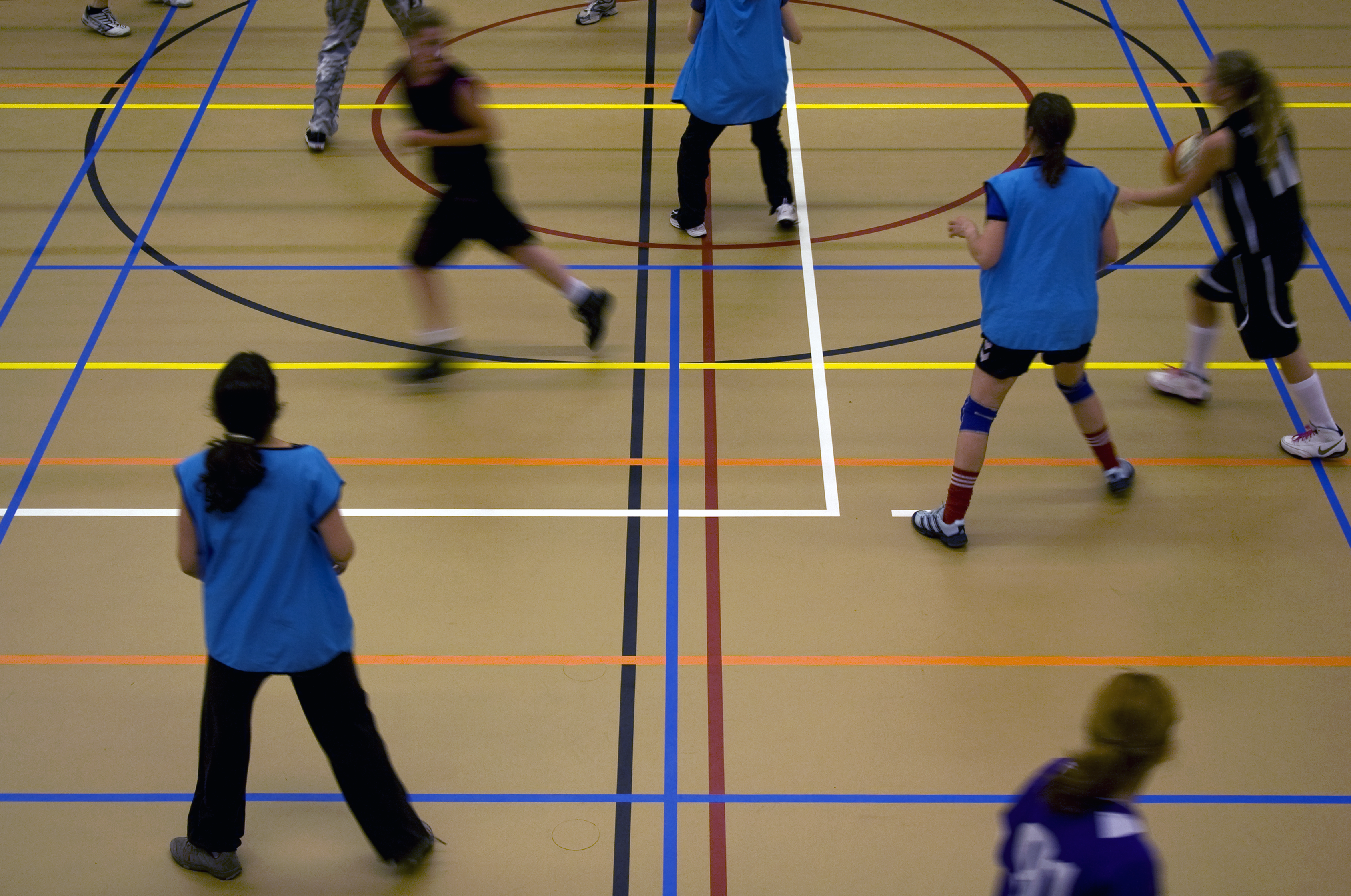 Without criteria
Kairos
Hylomorphism

Ecology

Relevance

Obligation
“Have a care, something here matters”
Alfred North Whitehead (Modes of Thought p.116)
Ritornello
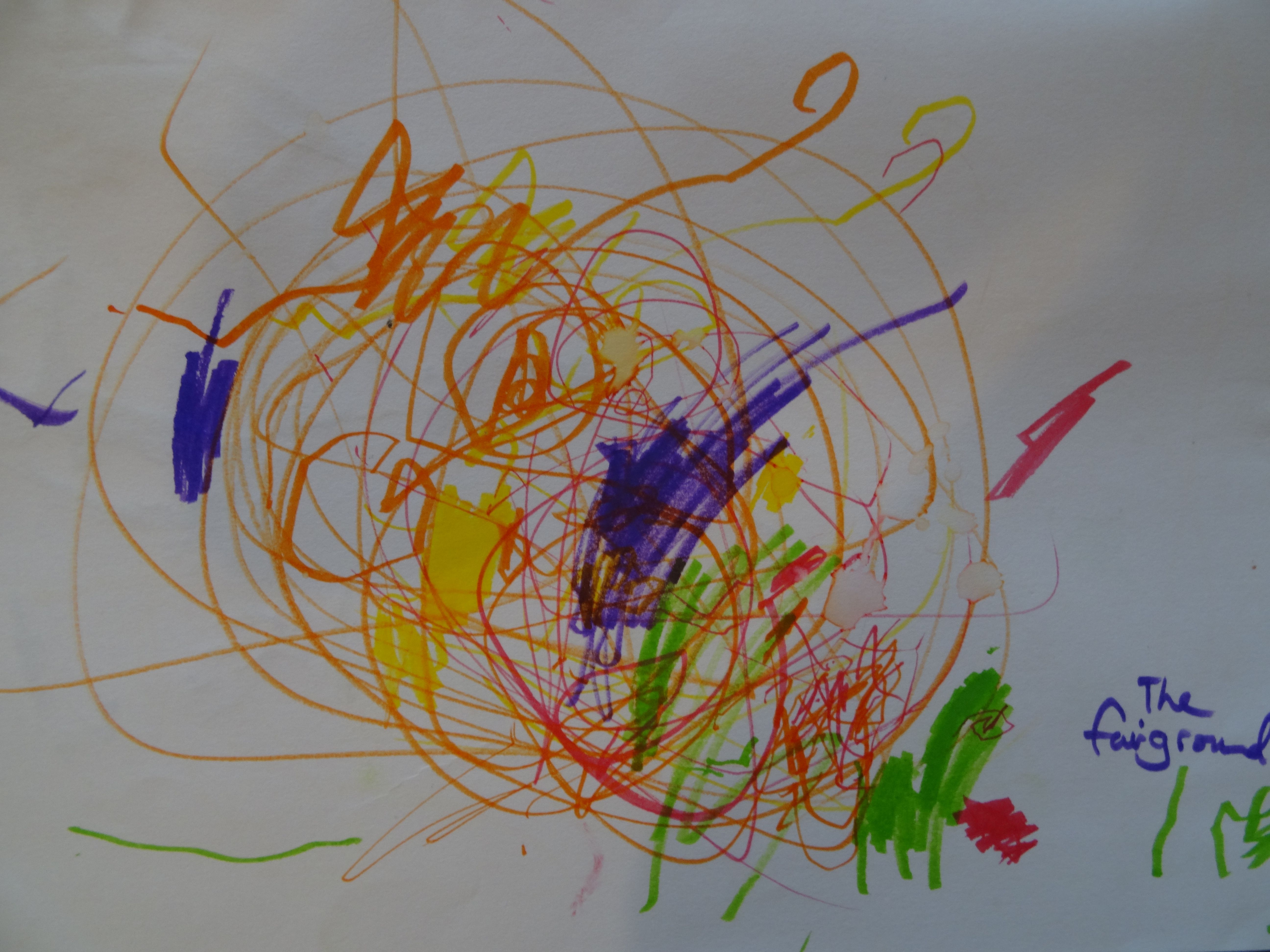